Convert between grams and kilograms, millilitres and litres, metres and kilometres.
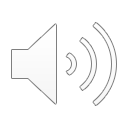 Remember that ‘kilo’ means 1000.
KEY FACT1 kilogram = 1000 grams
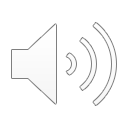 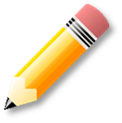 Try matching each amount in grams with a corresponding number of kilograms.
250g
0.1kg
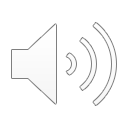 700g
0.25kg
Let’scheck!
100g
0.3kg
Divide by 1000to convert g to kg.
300g
0.7 kg
1
Convert between grams and kilograms, millilitres and litres, metres and kilometres.
Remember that ‘milli’ means 1000th.
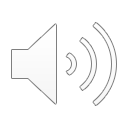 KEY FACT1 litre = 1000 millilitres
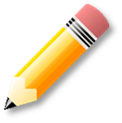 Try matching each amount in litres with a corresponding number of millilitres.
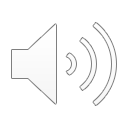 800ml
0.5 l
1.9 l
500ml
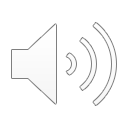 1.2 l
1200ml
Multiply by 1000to convert l to ml.
0.8 l
1900ml
2
Convert between grams and kilograms, millilitres and litres, metres and kilometres.
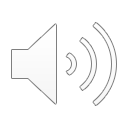 KEY FACT
1 kilometre = 1000 metres
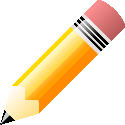 Write these distances in kilometres.
Divide by 1000to convert m to km.
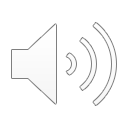 2500m
1100m
2.5km
1.1km
1250m
800m
1.25km
0.8km
3